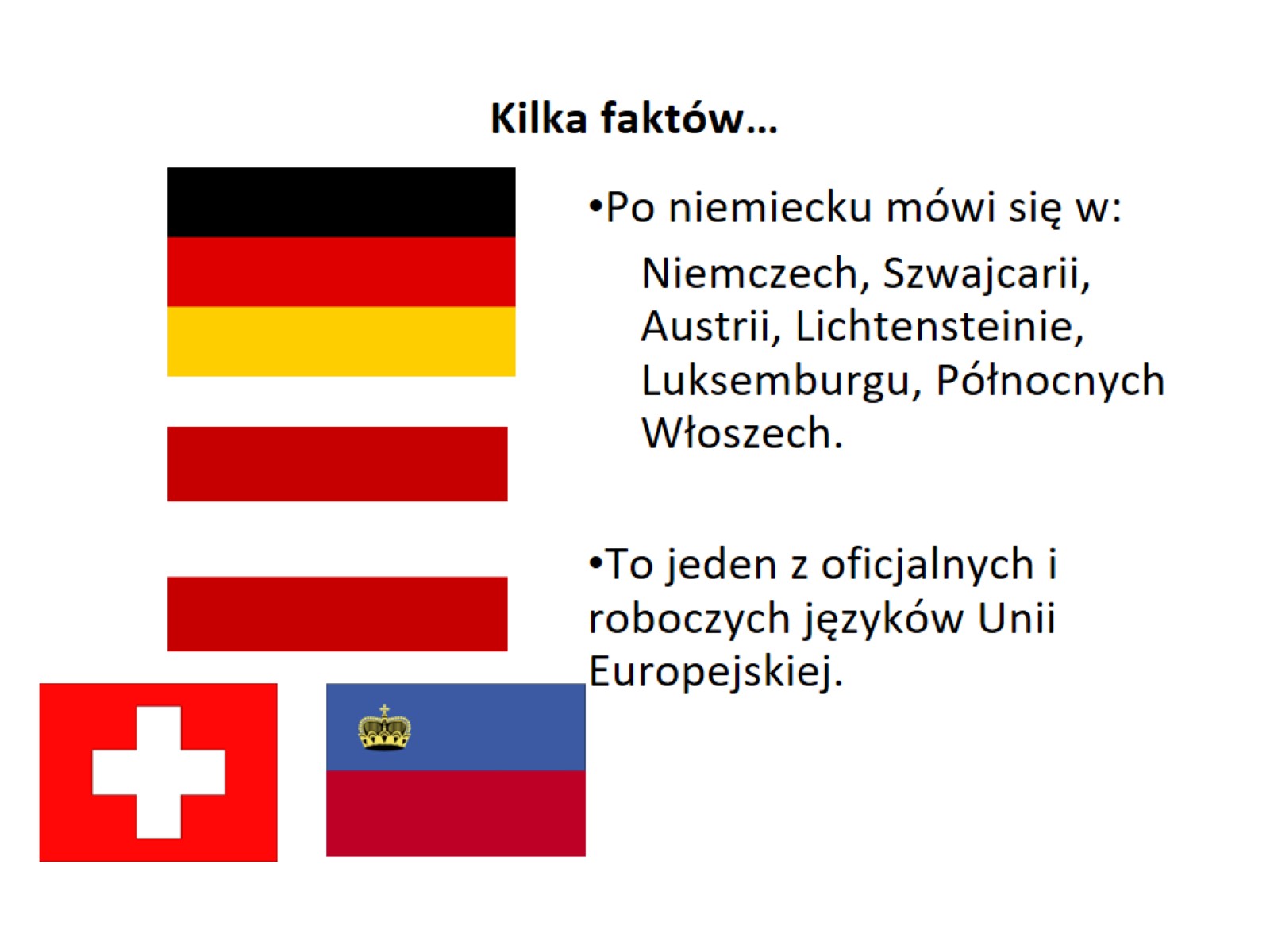 Kilka faktów…
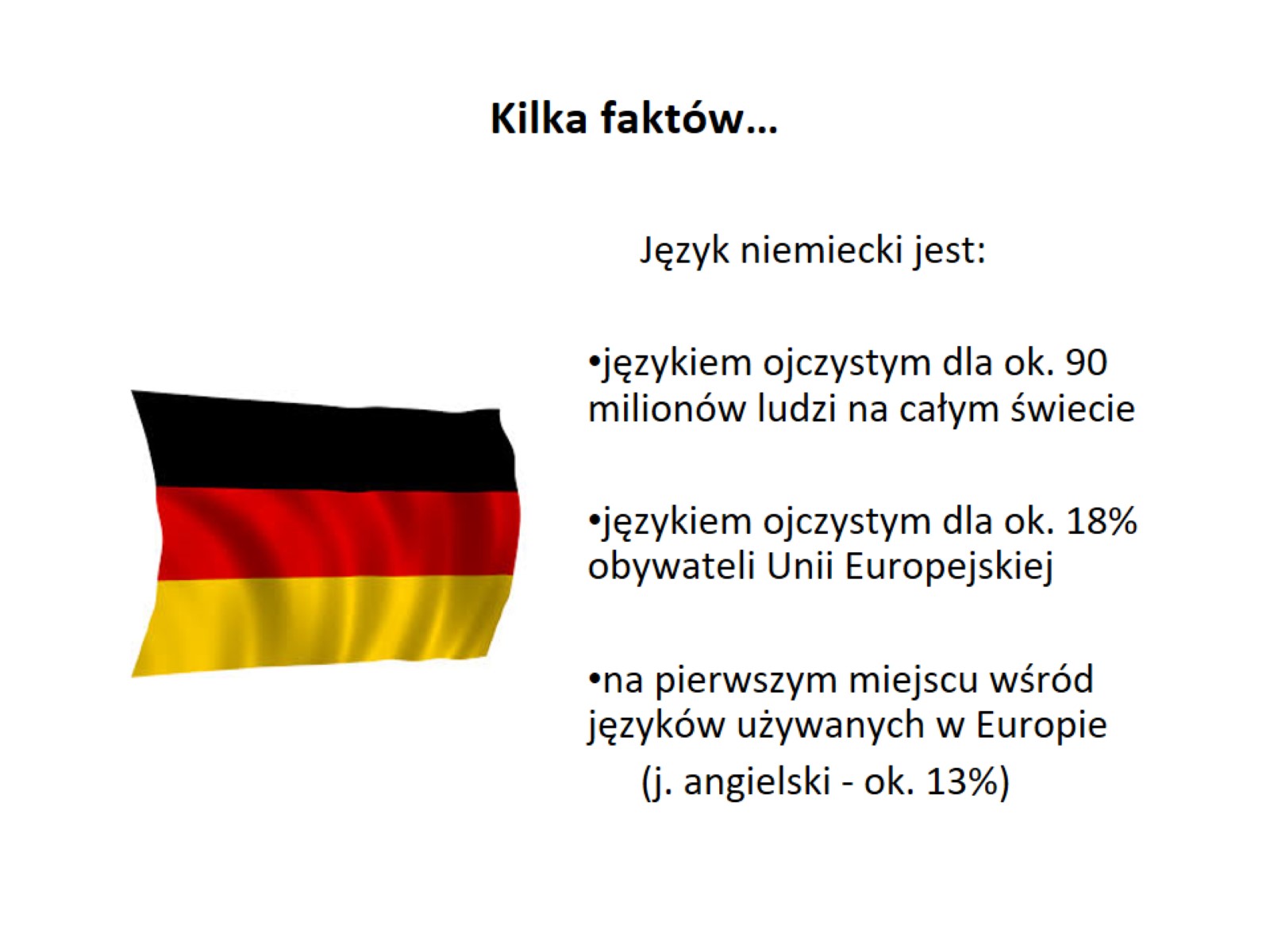 Kilka faktów…
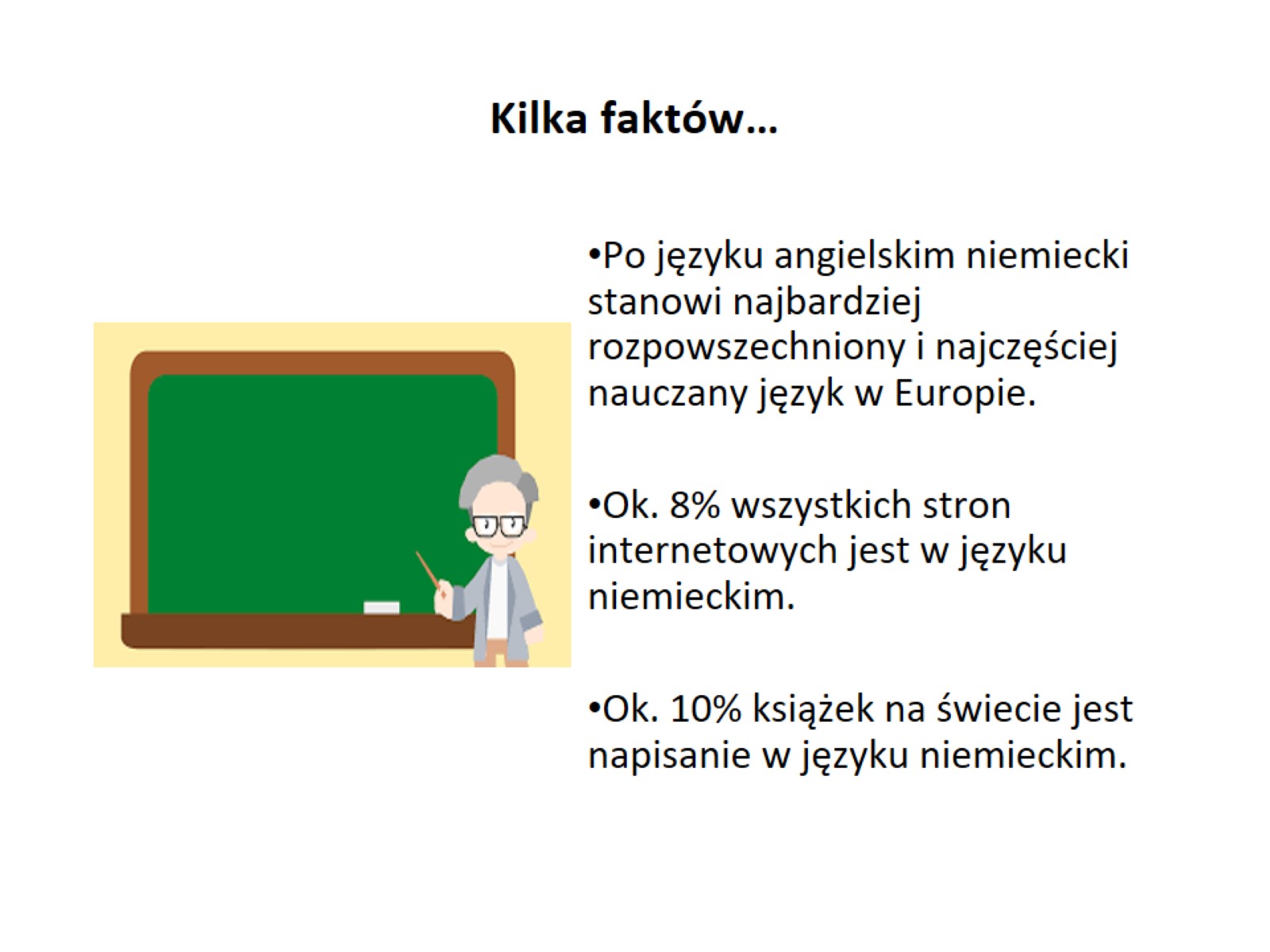 Kilka faktów…
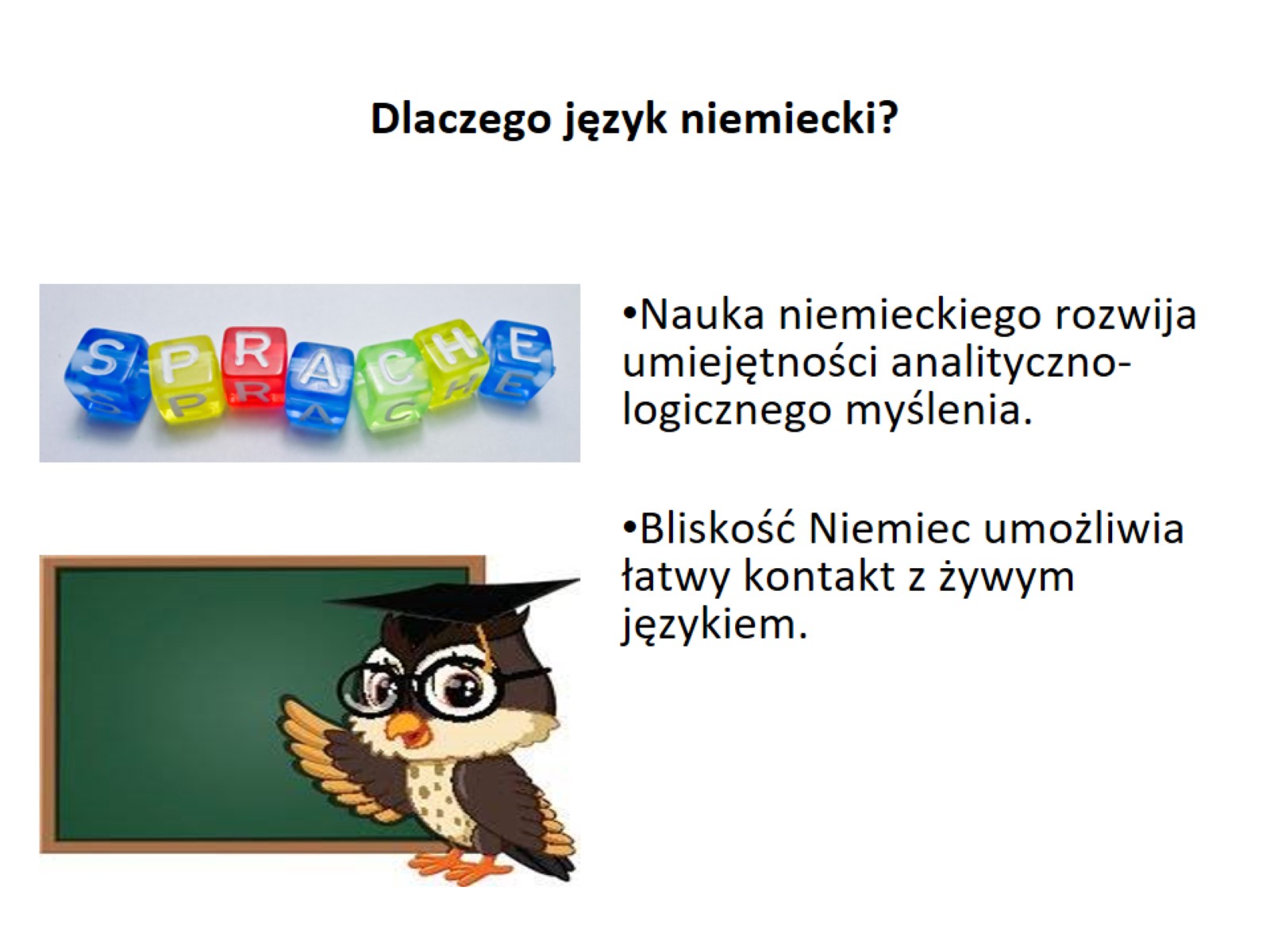 Dlaczego język niemiecki?
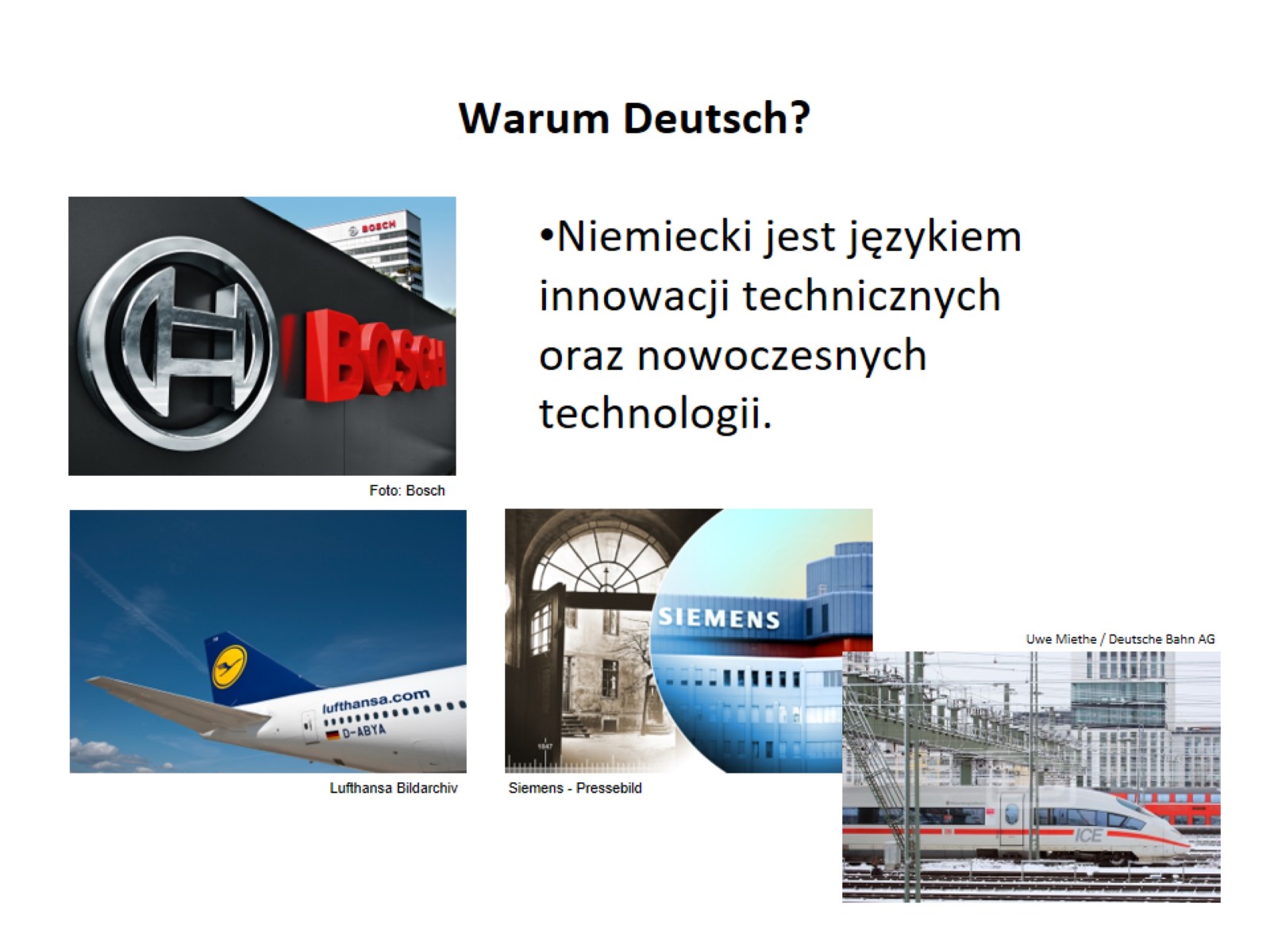 Warum Deutsch?
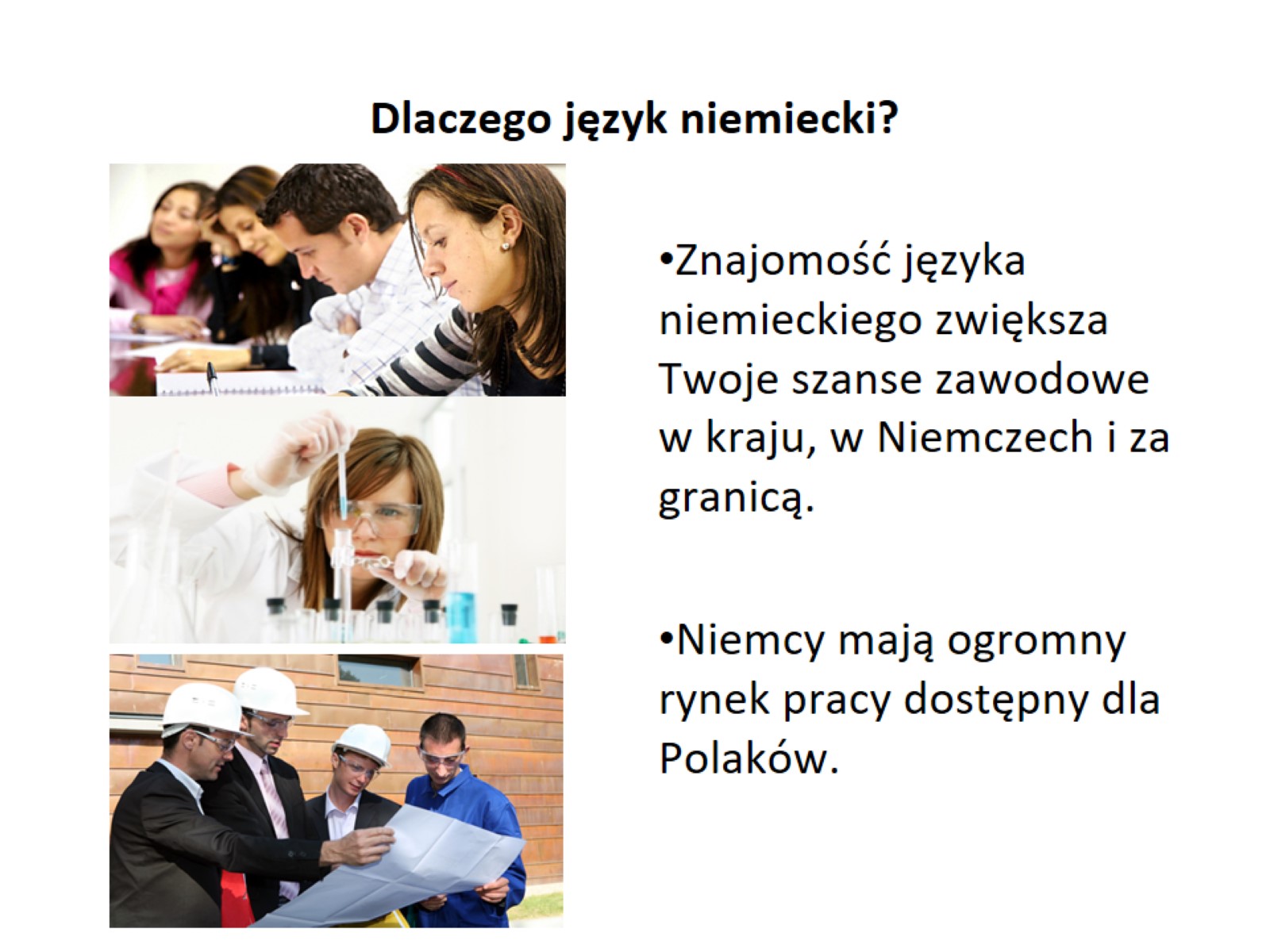 Dlaczego język niemiecki?
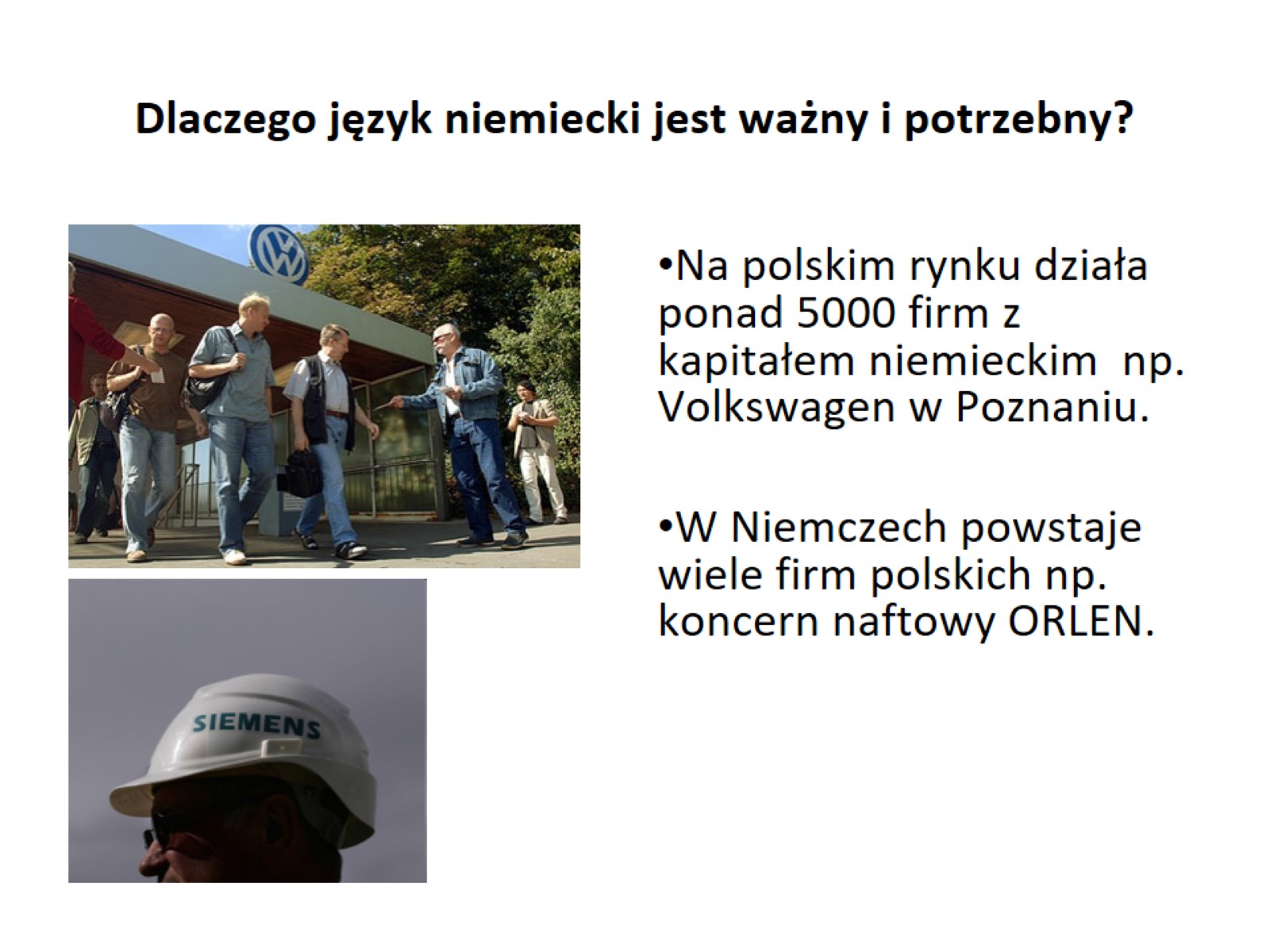 Dlaczego język niemiecki jest ważny i potrzebny?
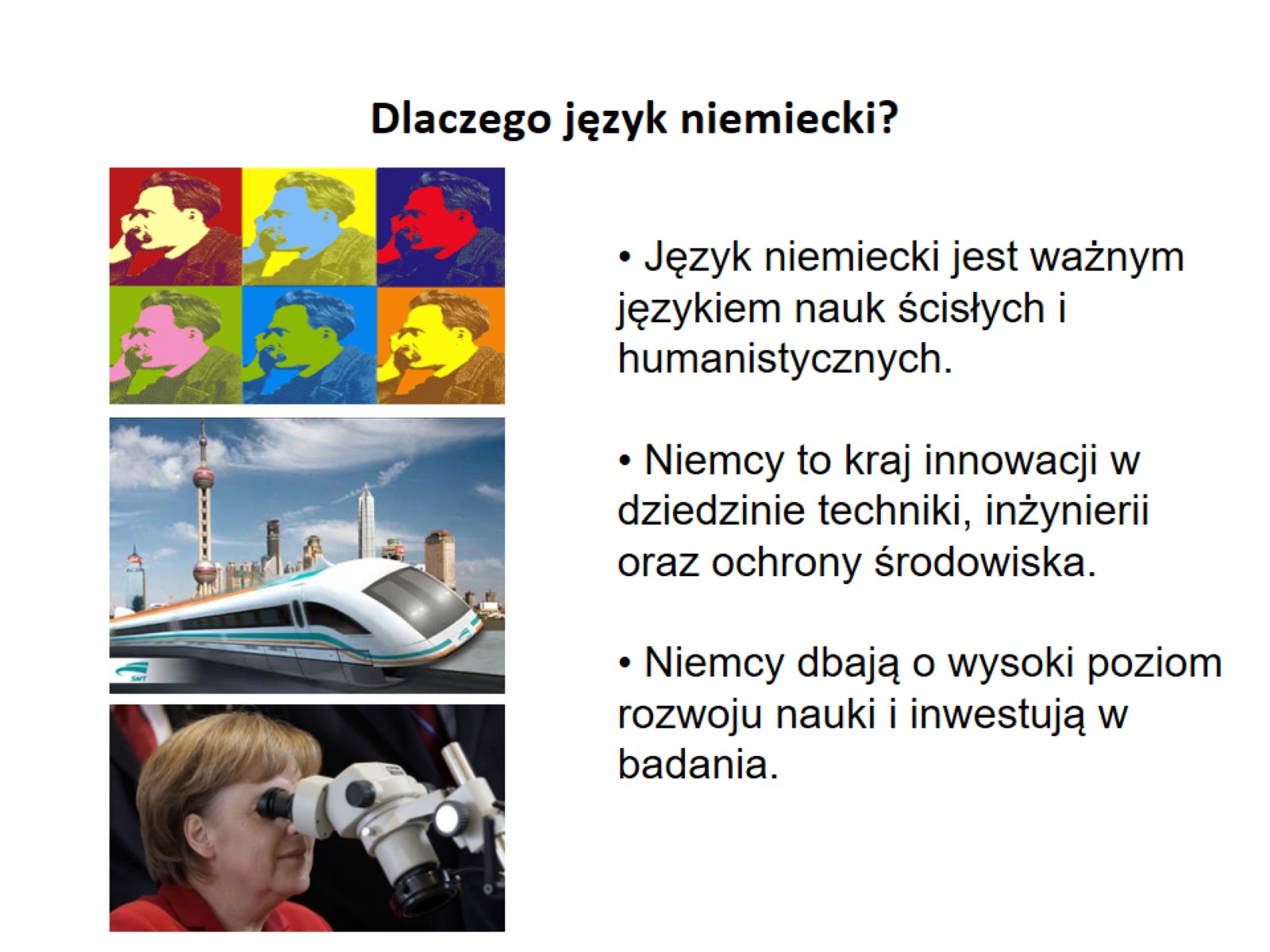 Dlaczego język niemiecki?
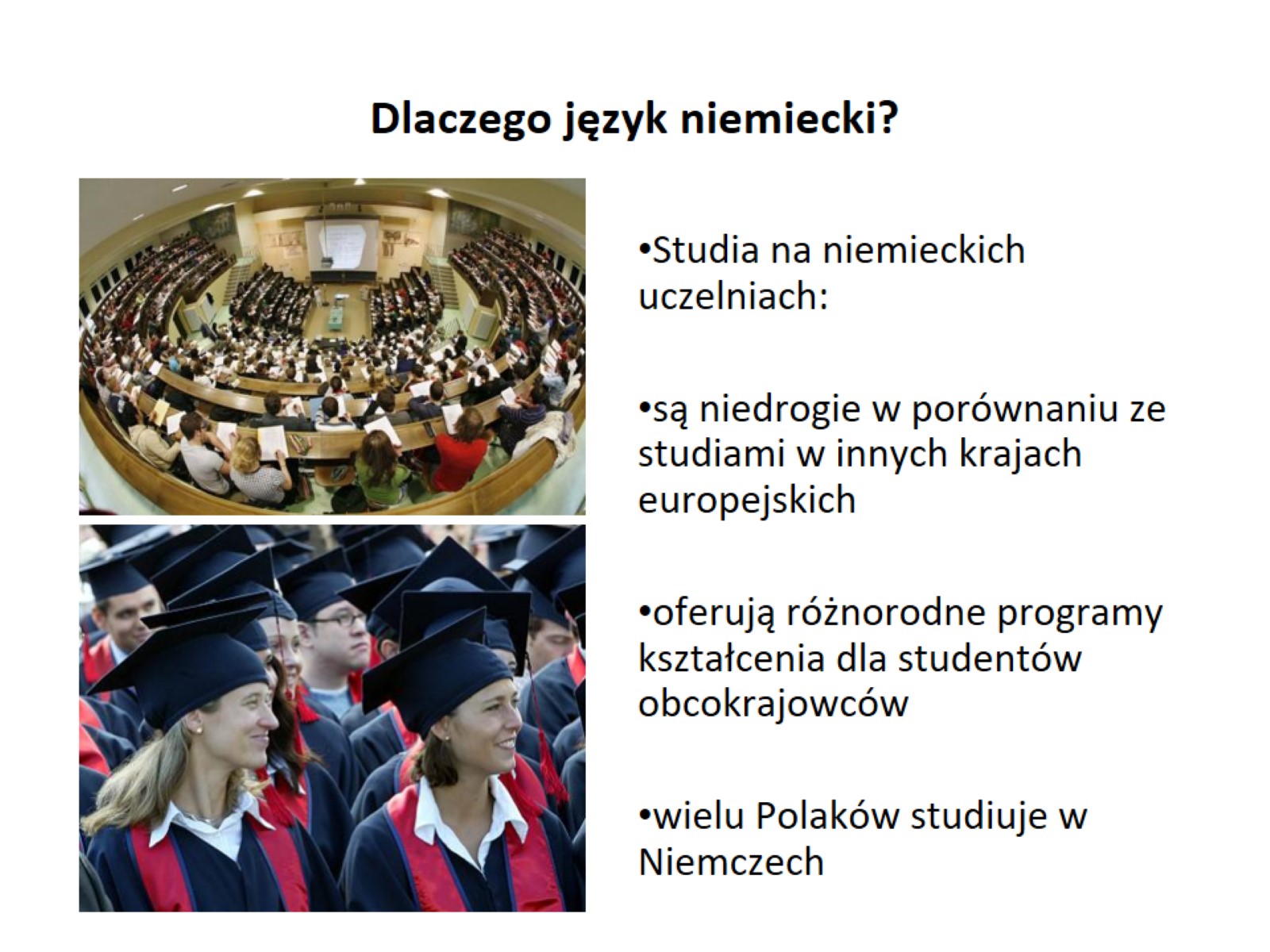 Dlaczego język niemiecki?